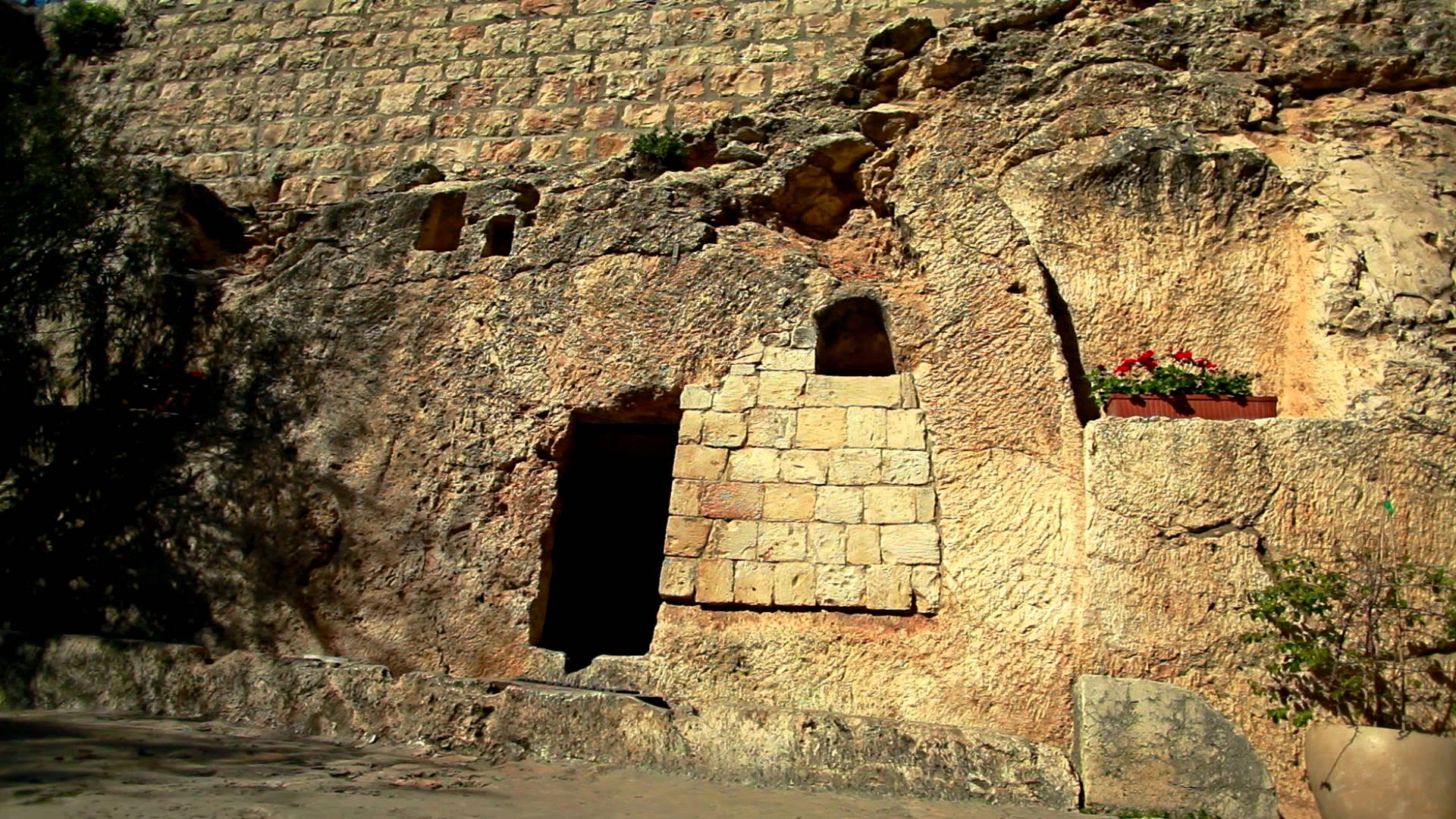 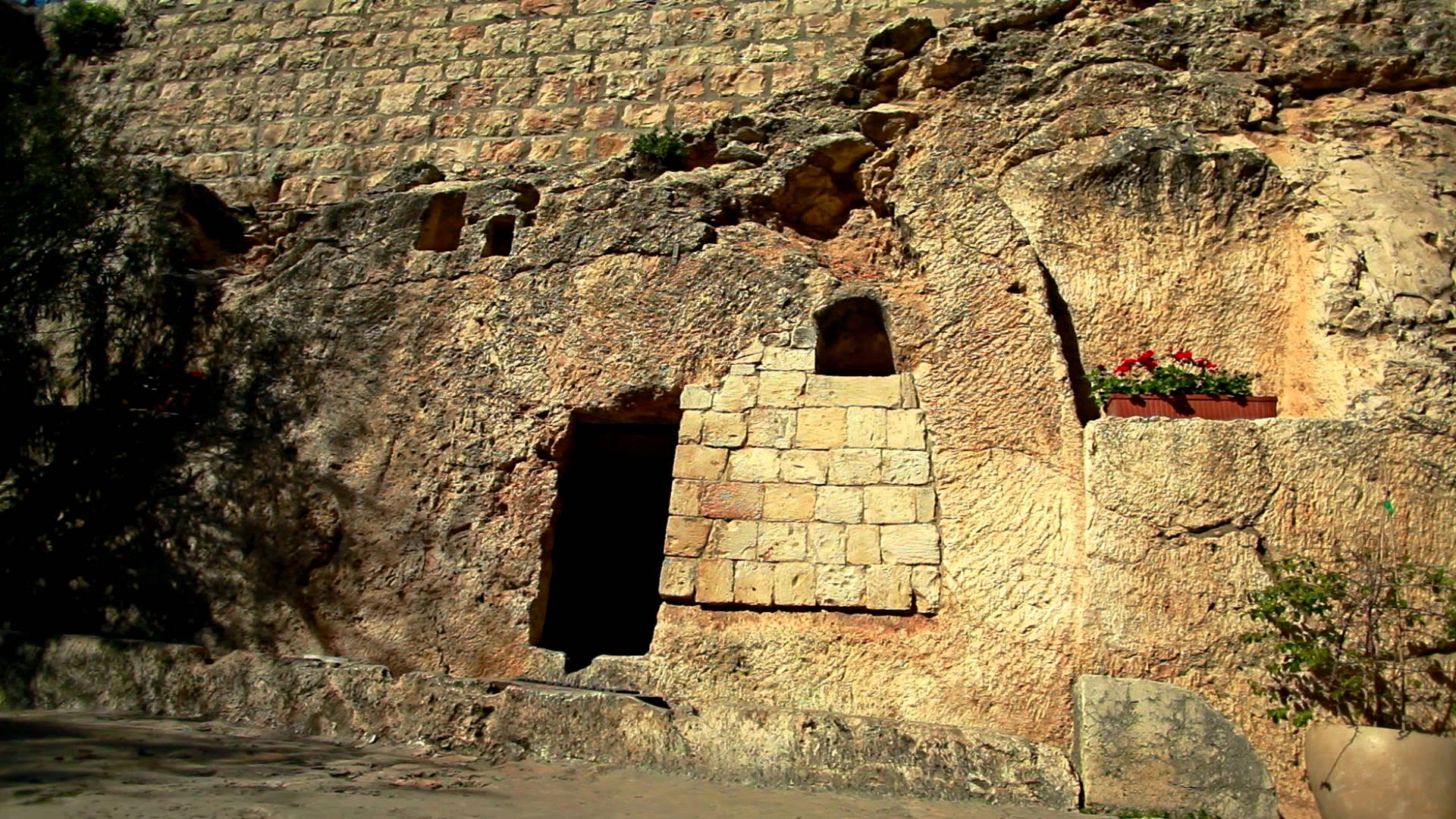 Jesus Escapes
the Tomb
John 20
Jesus Escapes
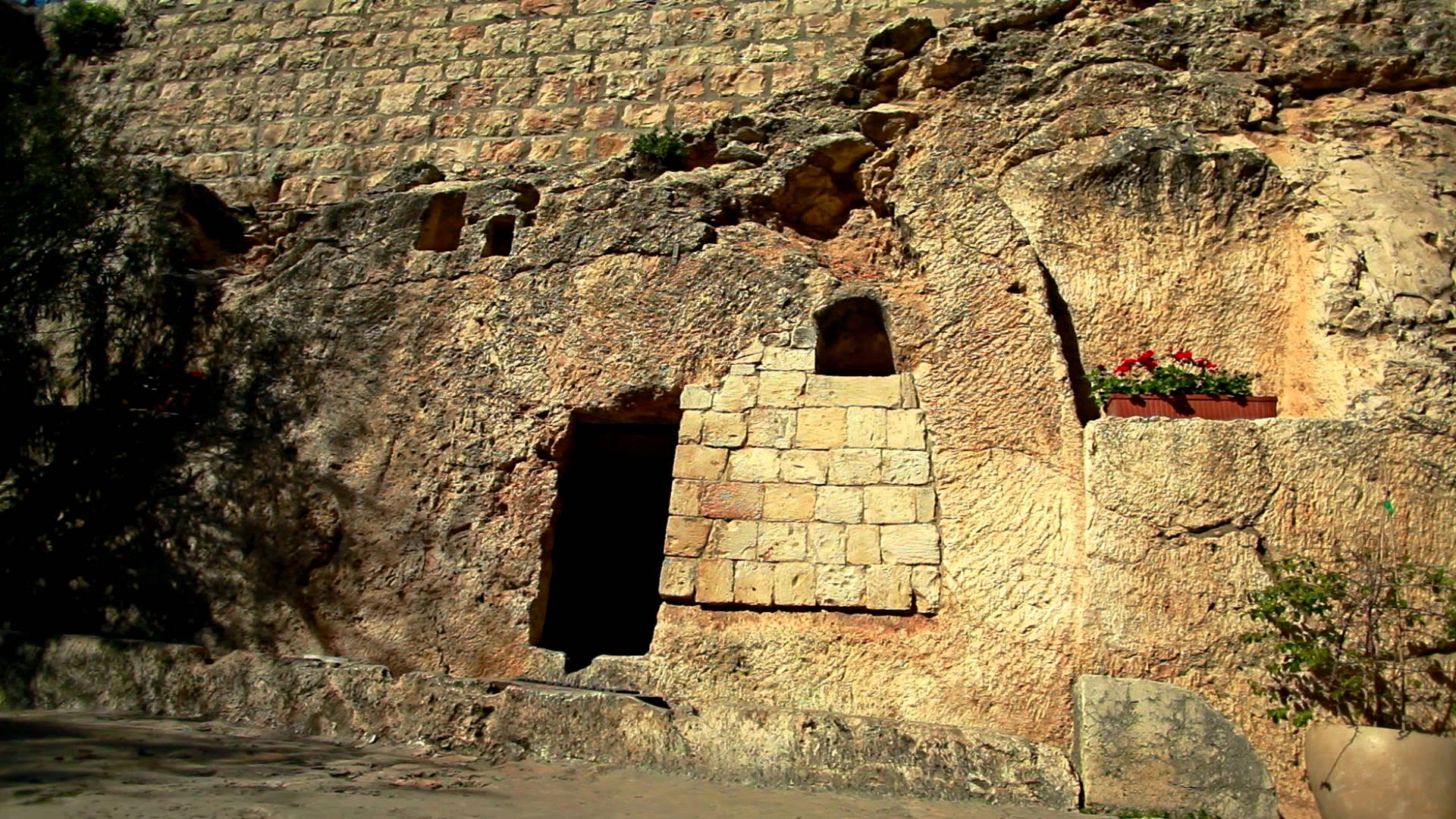 es·cape – 
1. break free from confinement or control.
Jesus Escapes
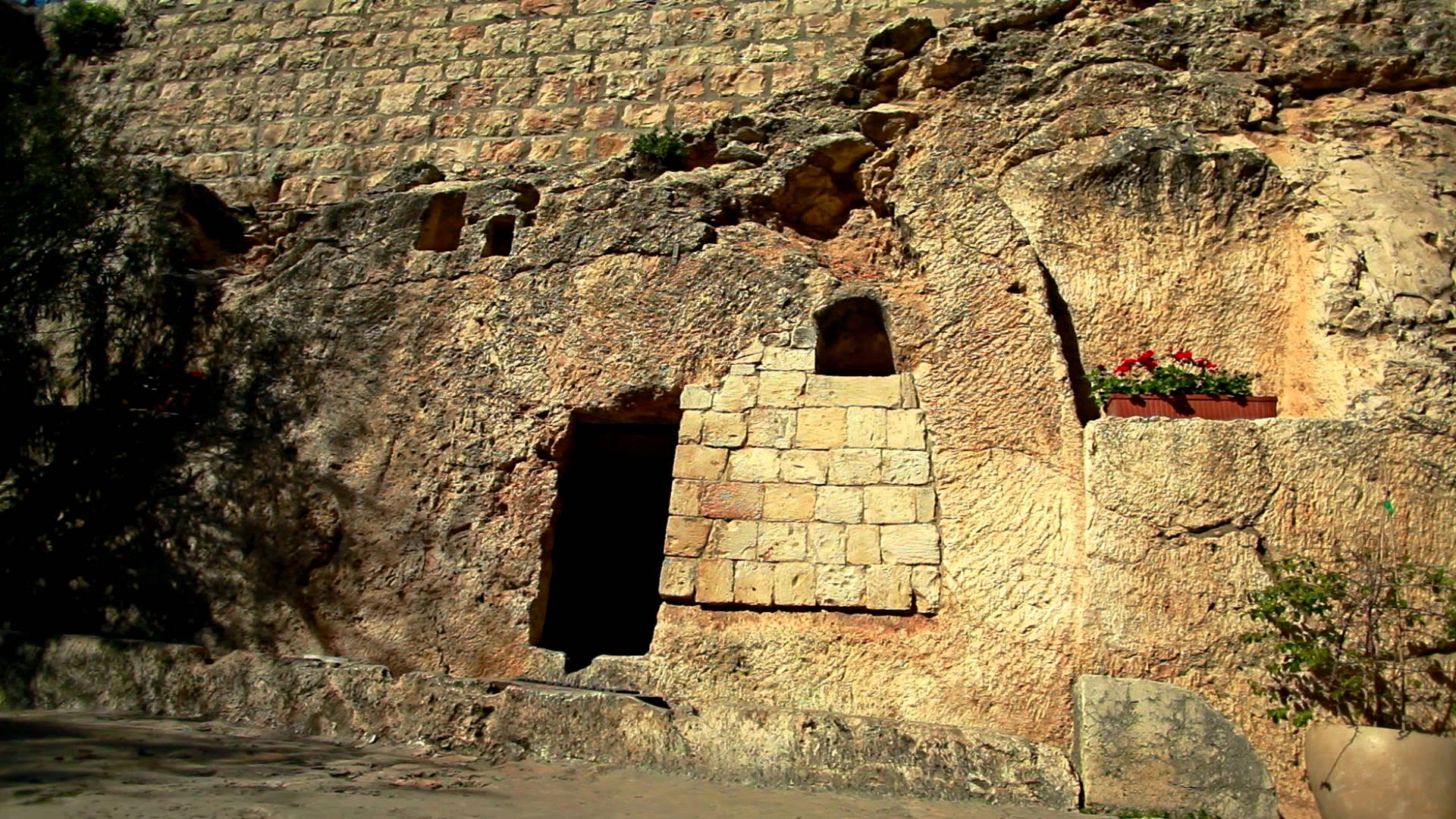 But God raised Him from the dead, releasing Him from the agony of death, because it was impossible for Him to be held in its clutches.        (Acts 2:24)
Timeline of the Resurrection
Jn. 20:26-29
Matt. 28:8
 Mk. 16:8
Lk. 24:9-11
Jn. 20:18
Women Depart
Women Report
✓  Thomas
Lk. 24:36-43
Jn. 20:19-23
Matt. 28:1
Mk. 16:1-4
Lk. 24:1
Jn. 20:1
Matt. 28:9-10
Mk. 16:8
Women Arrive
Jesus Appears
⃠ Thomas
Matt. 28:5-7
 Mk. 16:5-7
Lk. 24:4-7
Angels Speak
Mk. 16:9
Jn. 20:11-17
Angel Appears
Jesus & Mary
Matt. 28:3-4
Mk. 16:12-13
Lk. 24:13-35
Emmaus
Mary M. Departs
Pet. & Jn. Depart
Jn. 21:12
Jesus Raised
Jn. 20:10
Jn. 20:2
Galilee
Jesus & Peter
Acts 10:40-41
Matt. 28:2
Mary M. Returns
Jn. 20:3-9
Lk. 24:12
1 Cor. 15:5
w/ Pet. & Jn.
(Break of Dawn)
(Noon-Evening)
+8
?
Resurrection Sunday
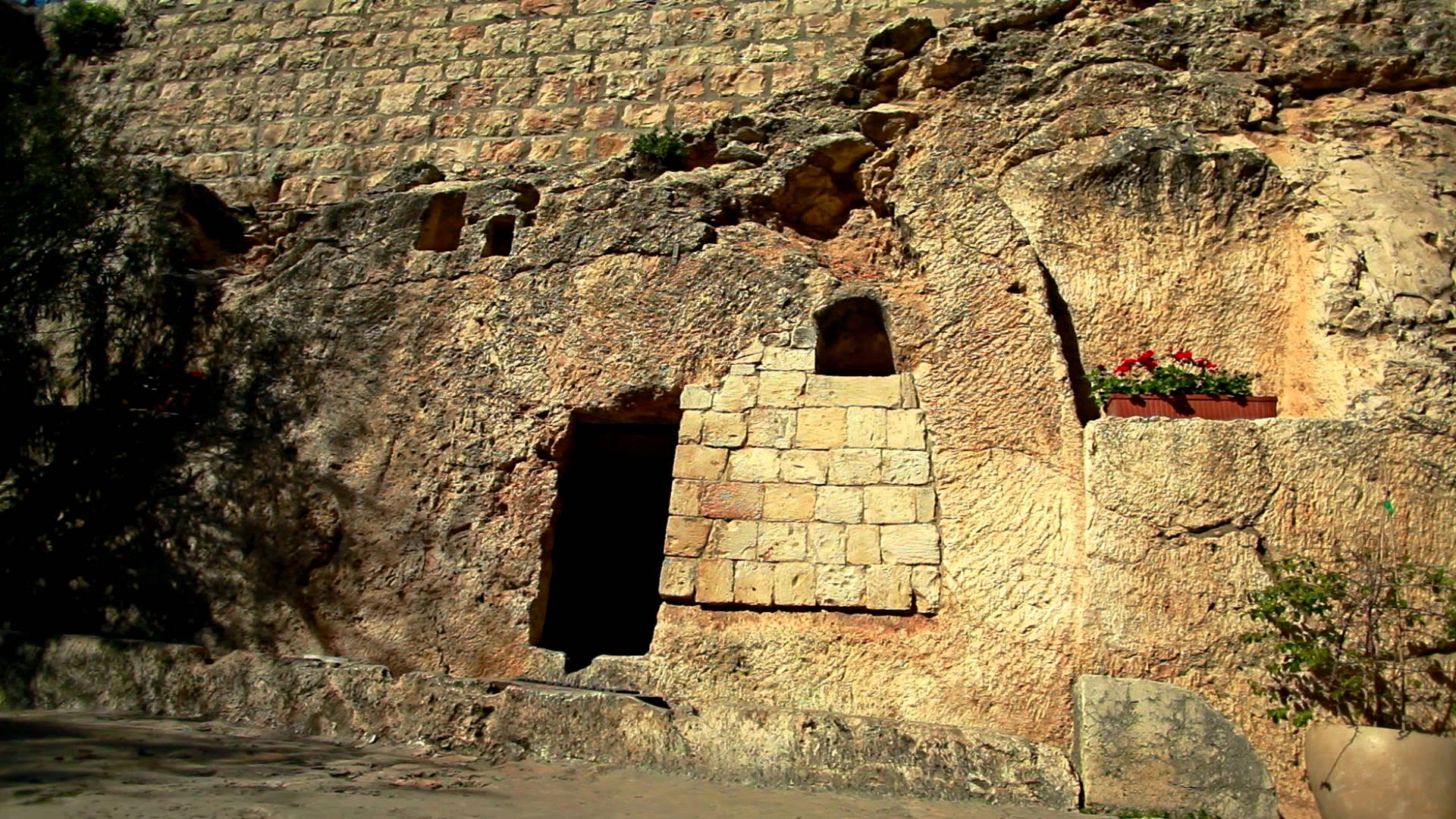 Answering Skeptics
Disciple Conspiracy
(Mk. 9:10, 32; Lk. 18:32-34)
Enemy Conspiracy
(Matt. 27:65-66)
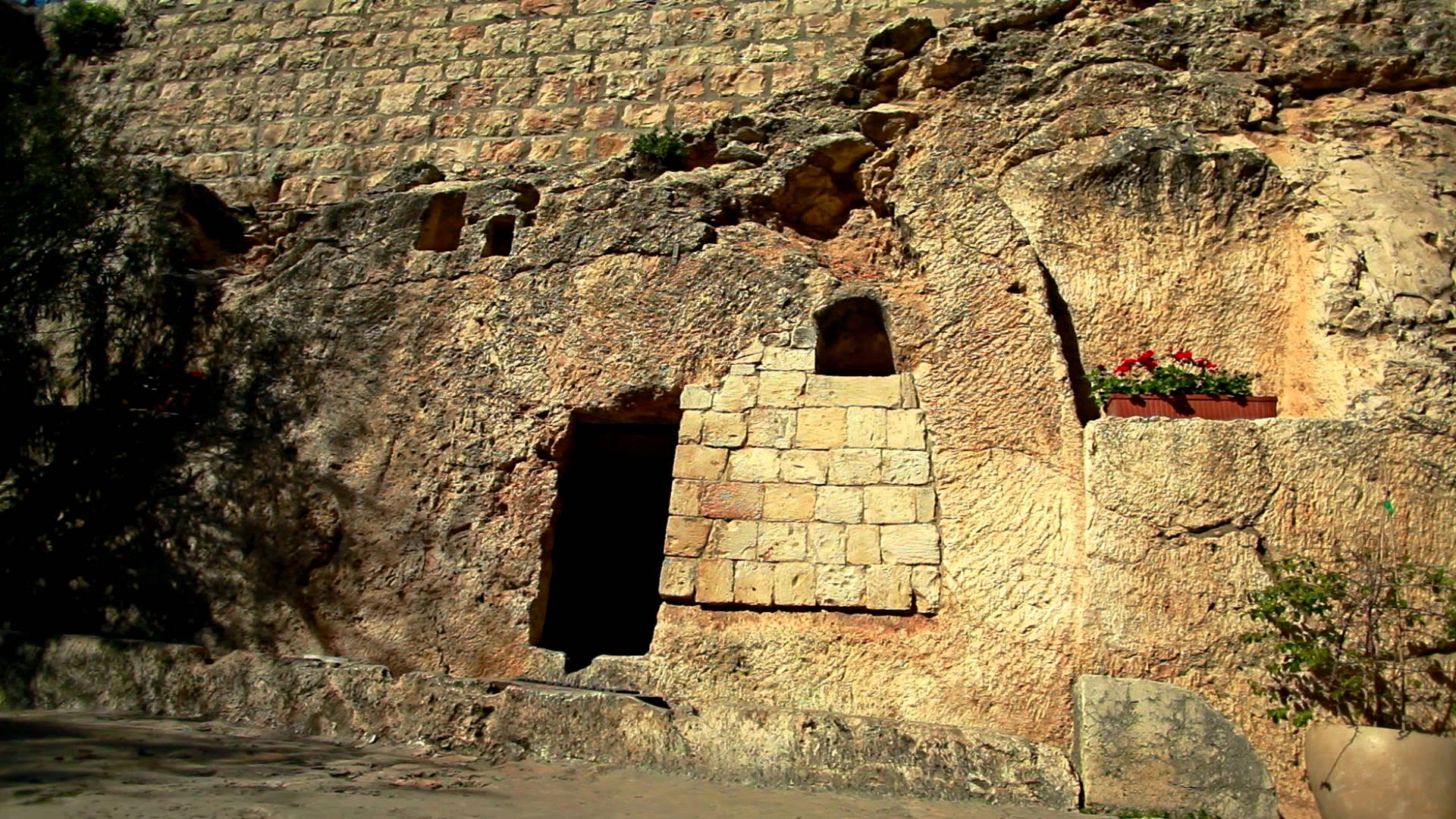 Meaning for Us
Physical Death is not the End
(1 Cor. 15:20,23)
A Declaration of Victory
(2 Pet. 1:16)
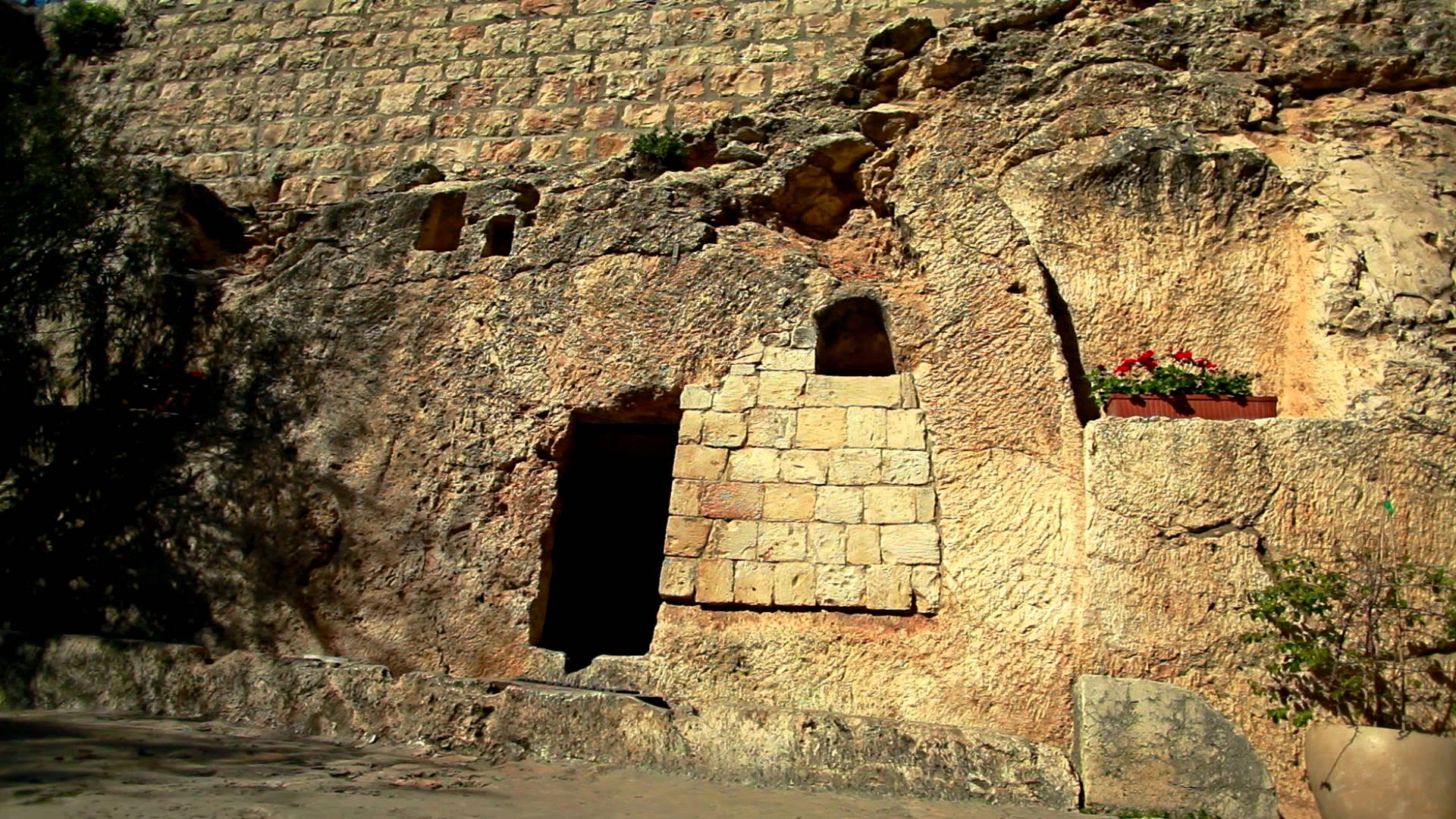 Meaning for Us
No Resurrection, No Hope
(1 Cor. 15:13-17)
Obedience: The ONLY Acceptable Response